„Създаване и управление на социални предприятия към организации за социална работа ”
ДОКТОРАНТ: Александрина Кисьова
Факултет по педагогика, катедра „Социална работа”
Актуалност и значимост на темата
Темата за социалните предприятия към организации за социална работа е все по- обсъждана и значима за съвременното общество.


 Във време, когато пазарът на труда е все по- капризен и отсяващ, на заден план остават хората с вродени заболявания, инвалидите, нискообразованите.
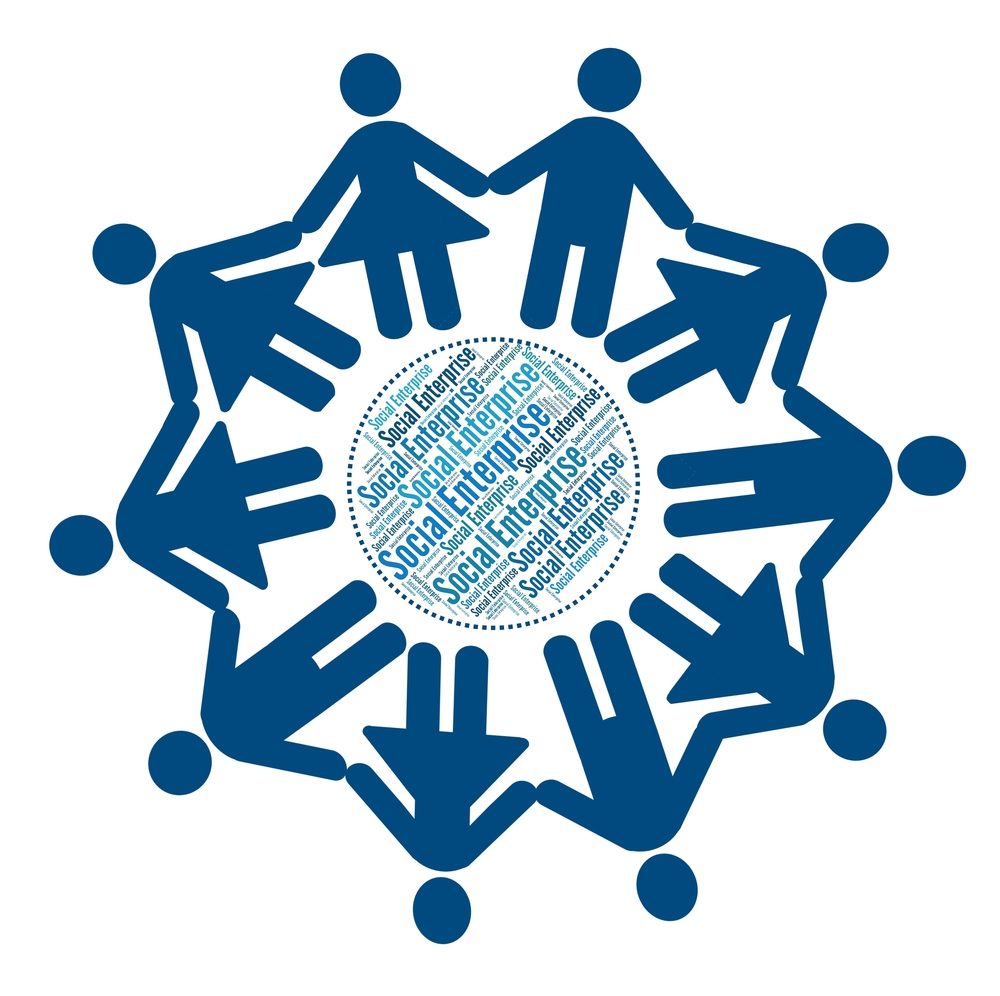 Обект: социалните предприятия към организации за социална работа







Предмет: създаването и управлението на социални предприятия към организации за социална работа.
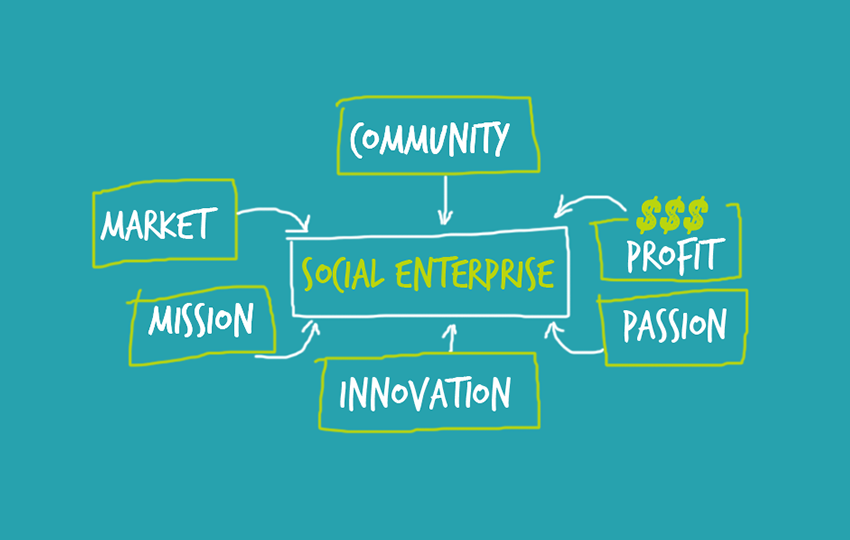 Обект и предмет на десертационния труд
Целта е изработване на програма за създаване и управление на социални предприятия към организации за социална работа, която да се разпространява и да се внедрява в практиката.
ЦЕЛ НА ДИСЕРТАЦИОННИЯ ТРУД
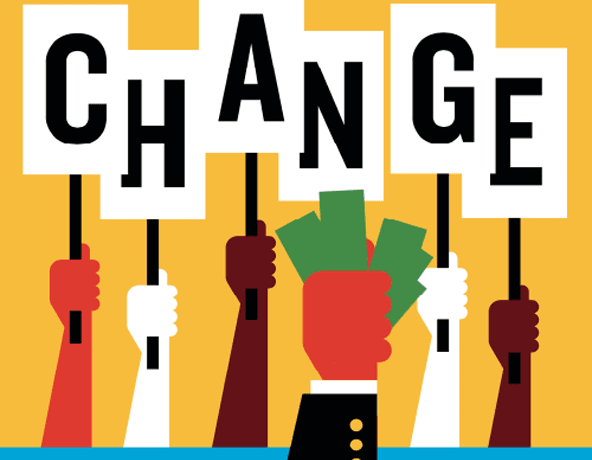 Хипотеза 1 – Предполагаме, че няма еднотипен модел за създаване и управление на социални предприятия към организациите за социална работа.







Хипотеза 2 – Приложимостта на създадената програма ще бъде оценена положително от практикуващи и експерти в сферата.
Изследователска хипотеза
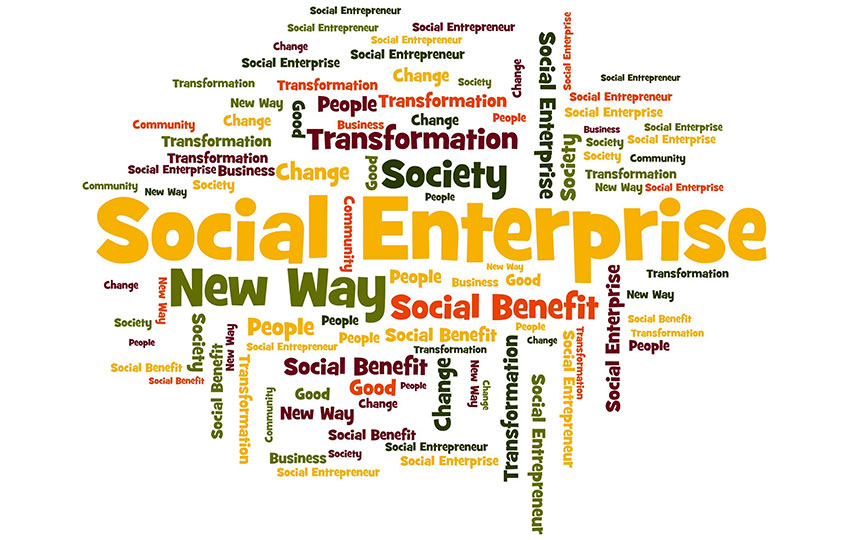 Задачи за теоретичната част
Изясняване на основните понятия.
Анализ на нормативни документи в сферата на социалното предприемачество – национални и международни
Анализ на публикации по темата за социалното предприемачество.
Проучване на добри практики в България и чужбина.
Задачи за емпиричната част 
Проучване на актуалното състояние в сферата на социалното предприемачество от гледна точка на експерти, ръководители, служители и потребители в организации за социалната работа 
Изготвяне на Програма за създаване  и управление на социални предприятия към организации за социална работа.
Изследователски задачи
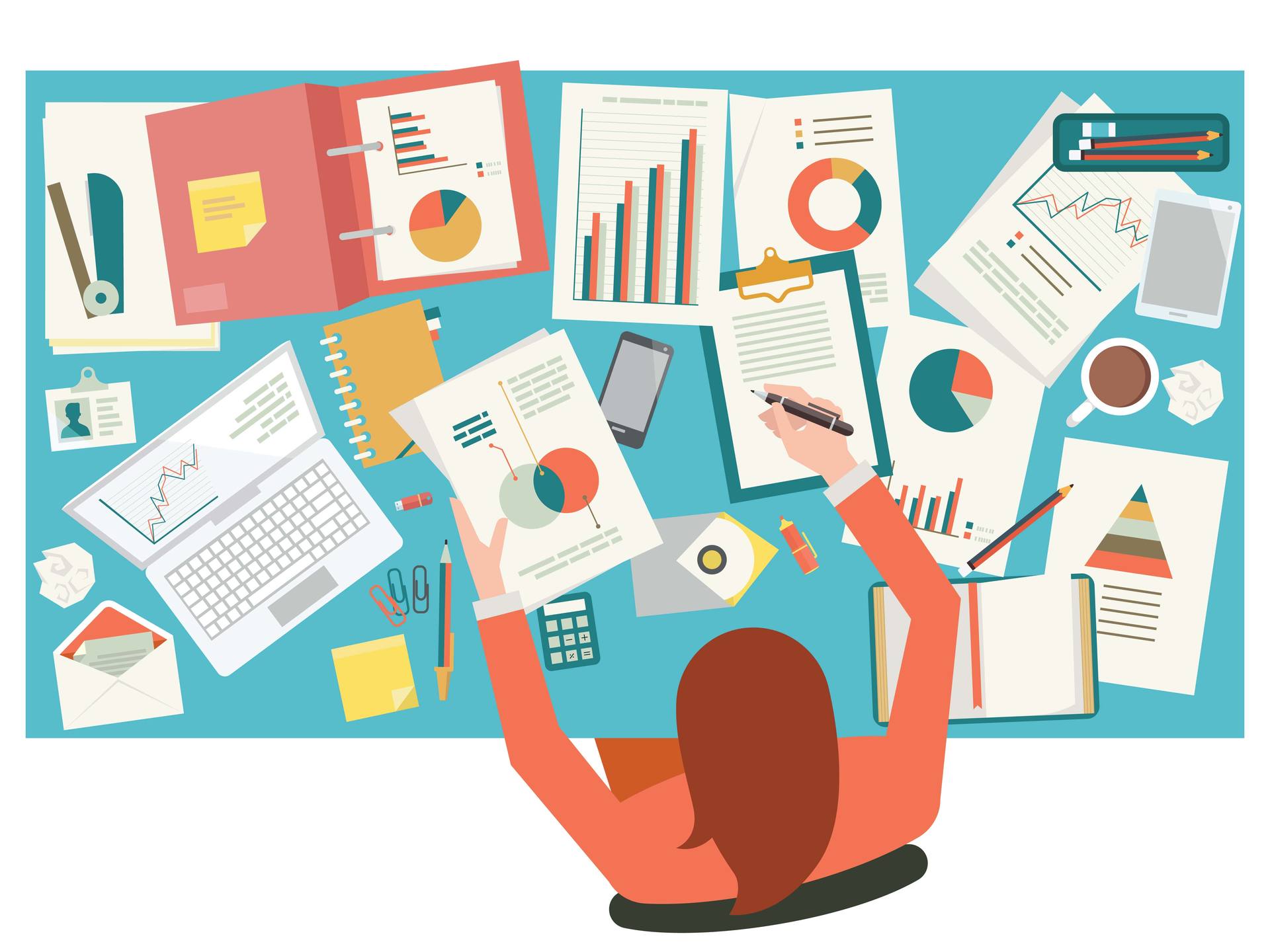 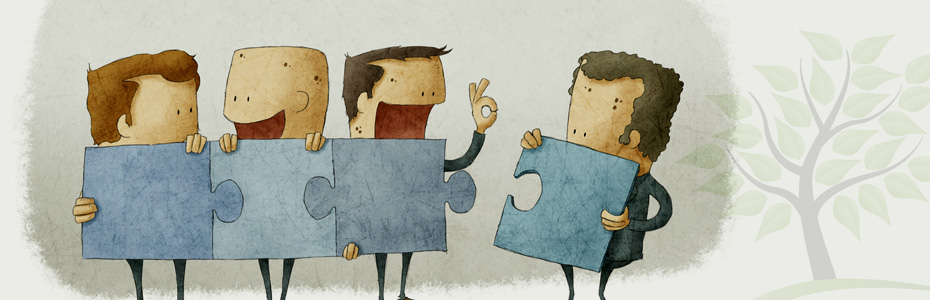 ПЪРВА ГЛАВА.
Представят се същността, концептуализацията и съдържателните елементи.
Извеждат се основните специфики на социалните предприятия, като се акцентира върху тези, създадени към организации за социална работа.
Подробно се очертават спецификите на социалните предприятия- регламентиране и финансиране.
Обръща се внимание на социалния ефект на социалните предприятия.
Извеждат се целевите групи, подходящи за привличане в работата на социално предприятие към организация за социална работа.
Структура и съдържание
ПЪРВА ГЛАВА.
Изясняване на основните понятия  - социална икономика, социално предприемачество, социално предприятие.
Анализ на нормативната уредба у нас и в други страни относно социалното предприемачество. Сравнителен анализ.  
Проучване на добри примери за социално предприемачество у нас и в чужбина:
       - иновативност
       - устойчивост
       - резултати от работата
На база на изведените примери за социални предприятия у нас и в чужбина се очертаят предизвикателствата, които те срещат в работата си.
Обобщаване на ползите за целевите групи и за обществото от работата на социалните предприятия.
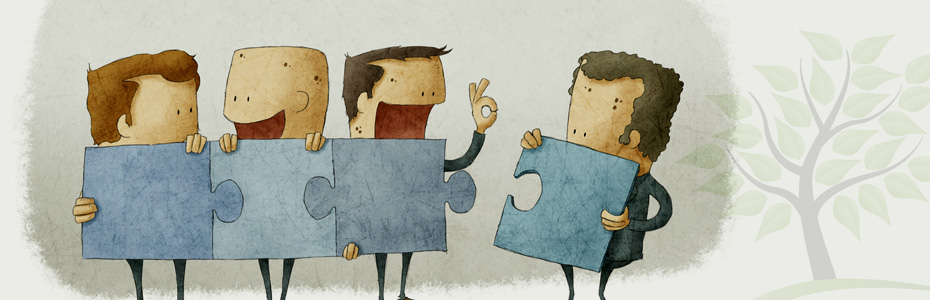 Структура и съдържание
ВТОРА ГЛАВА. 
Дизайн на изследването
Цел- Проучване на практиката в сферата на социалното предприемачество в социалната работа
Методика- анкетен метод, интервю и фокус група
Инструментариум- въпросници за експерти, ръководители, служители и потребители.
Анализ на резултатите
Изводи за създаването и управлението на социалните предприятия.
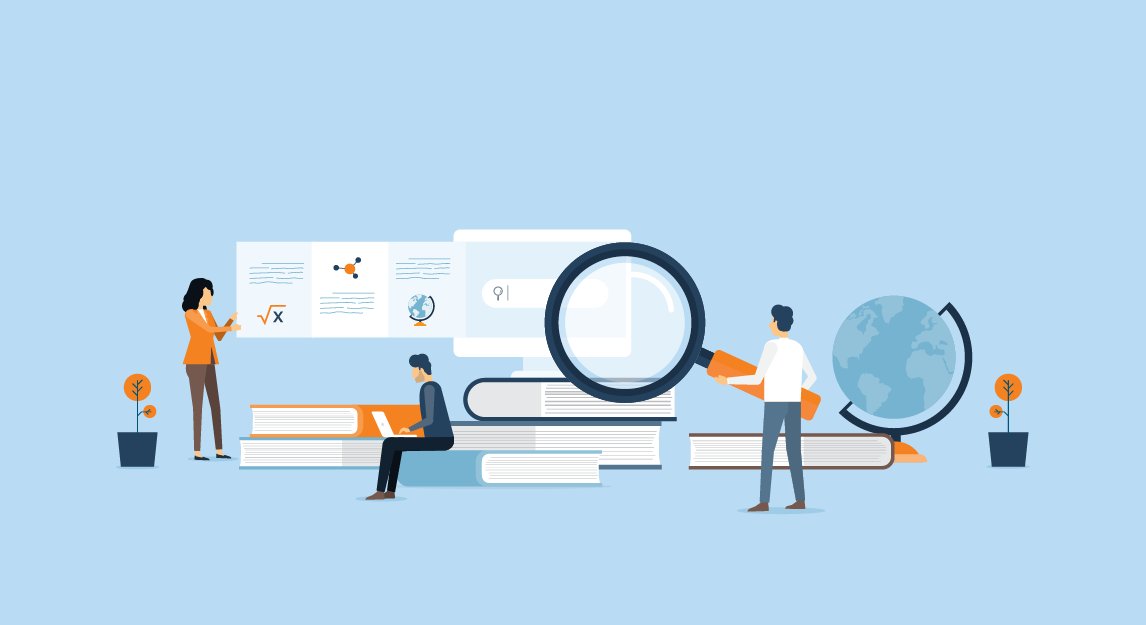 Емпирично изследване
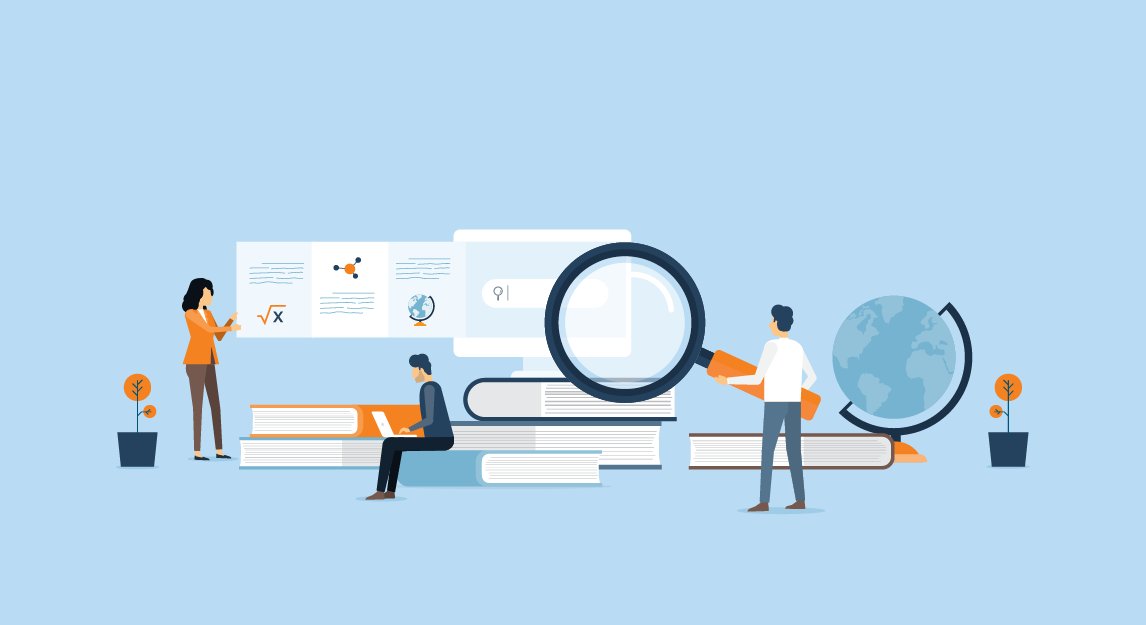 ТРЕТА ГЛАВА. 
На база на резултатите от теоретичния анализ и емпиричното изследване ще се изготви ПРОГРАМА ЗА СЪЗДАВАНЕ И УПРАВЛЕНИЕ НА СОЦИАЛНИ ПРЕДПРИЯТИЯ КЪМ ОРГАНИЗАЦИИ ЗА СОЦИАЛНА РАБОТА.
Проучване на мнението на мениджъри и служителите в социални предприятия за практическата приложимост на програмата.
Отчитане на обратната връзка за изготвяне на финален вариант на ПРОГРАМАТА.
Експертна оценка на програмата
Емпирично изследване
Благодаря за вниманието!
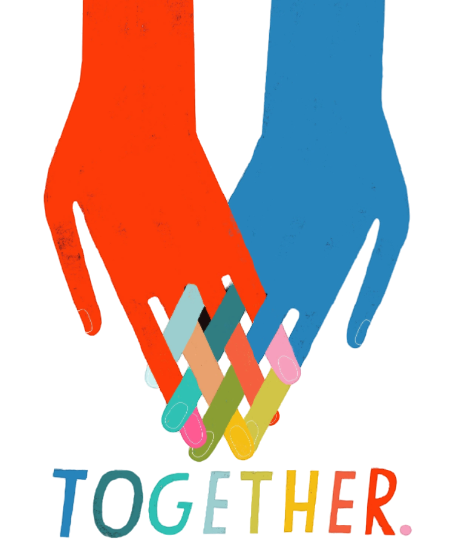 Александрина Юлианова Кисьова
Докторант 
aalexkisiova@gmail.com